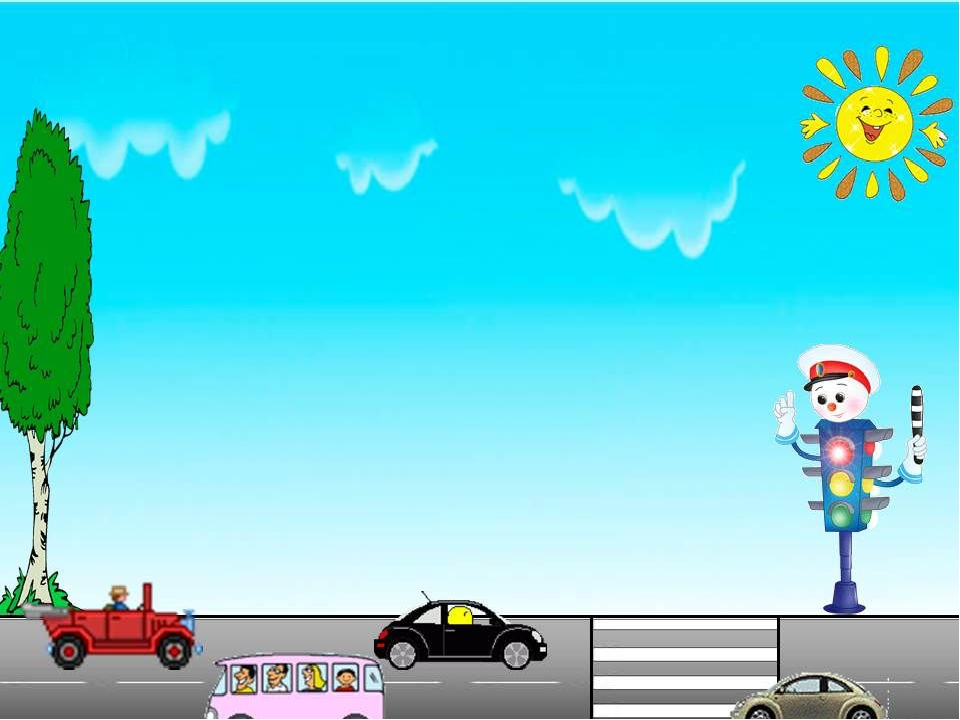 Муниципальное бюджетное дошкольное образовательное учреждение 
детский сад №4 «Уголёк» г. Мыски
Уголок 
по 
ПДД
Выполнила воспитатель старшей группы №1  «Пчёлка» Сибикина Е.Г.
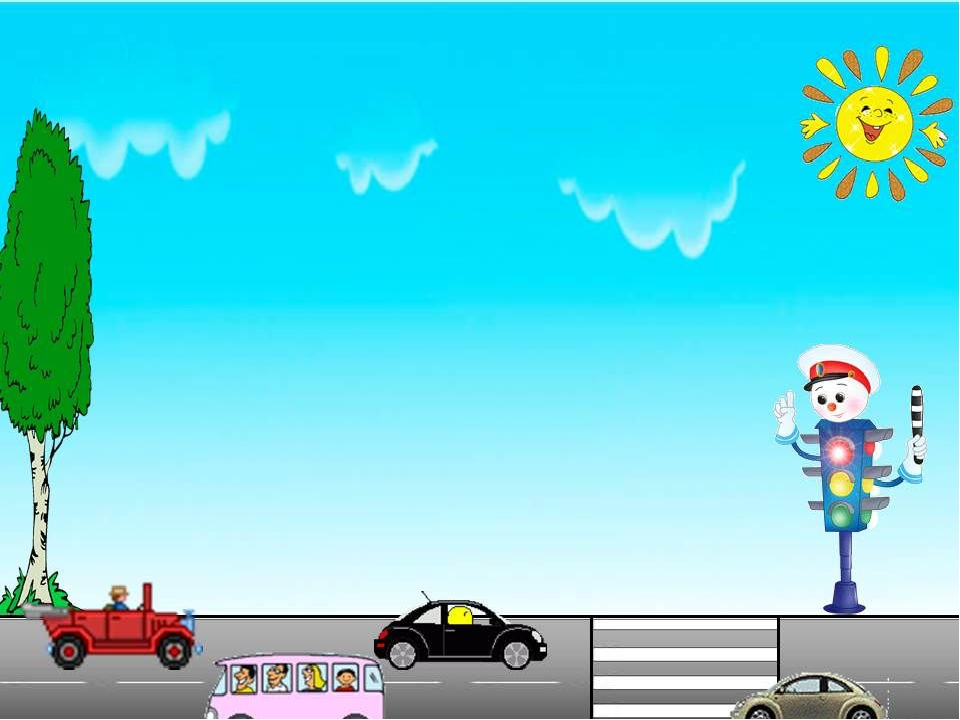 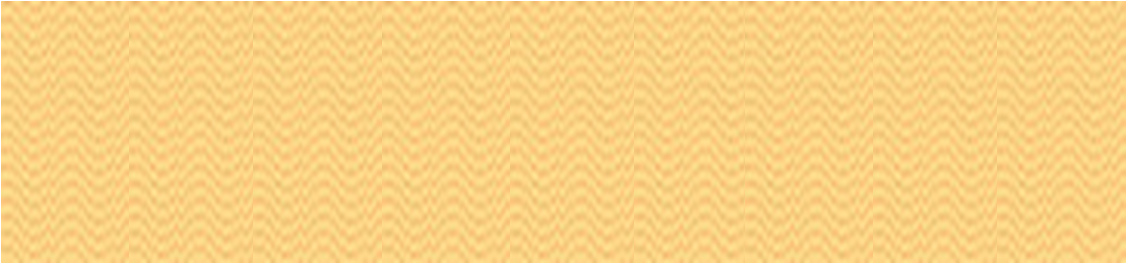 Цель: Формирование навыков  безопасного поведения на дороге
:
БлагоуБбБлаго
Проект «Солнечная поляна»
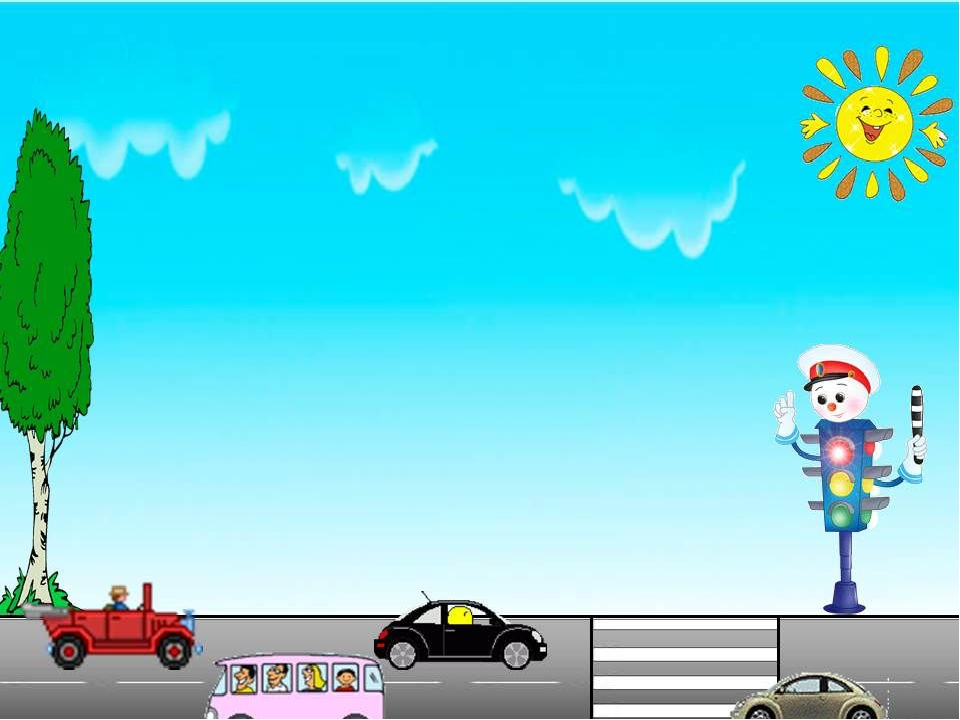 Образовательные:
- закреплять знания детей о работе светофора и дорожных знаках;
- обобщать знания о правилах безопасного поведения на дороге;
- расширять знания детей о видах транспорта.
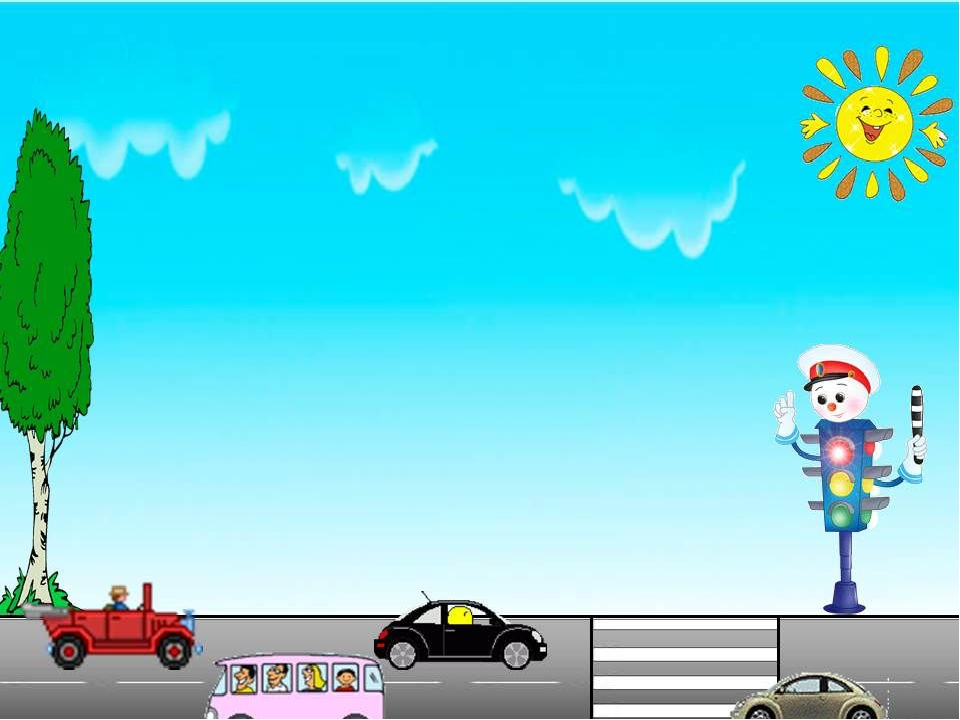 Развивающие:
- формировать навык ориентировки по сигналам светофора;
- развивать внимание;
- совершенствовать координацию движений;
- развивать речь и активизировать словарь детей.
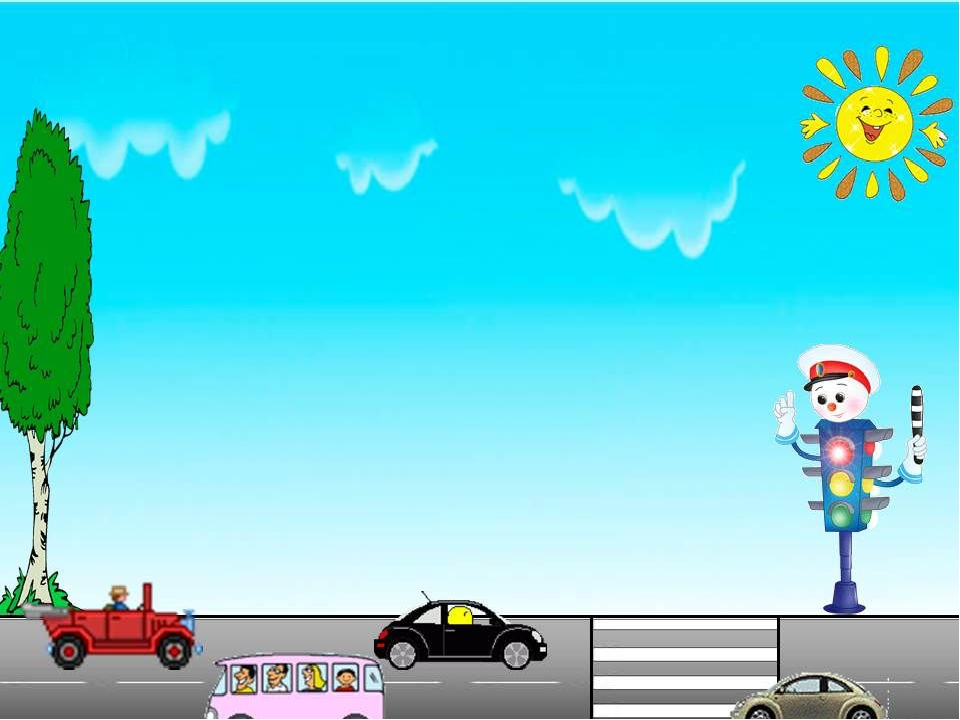 Воспитательные:
- воспитывать чувство осторожности, умение применять правила безопасности на дорогах;
- воспитывать у детей культуру поведения на улице.
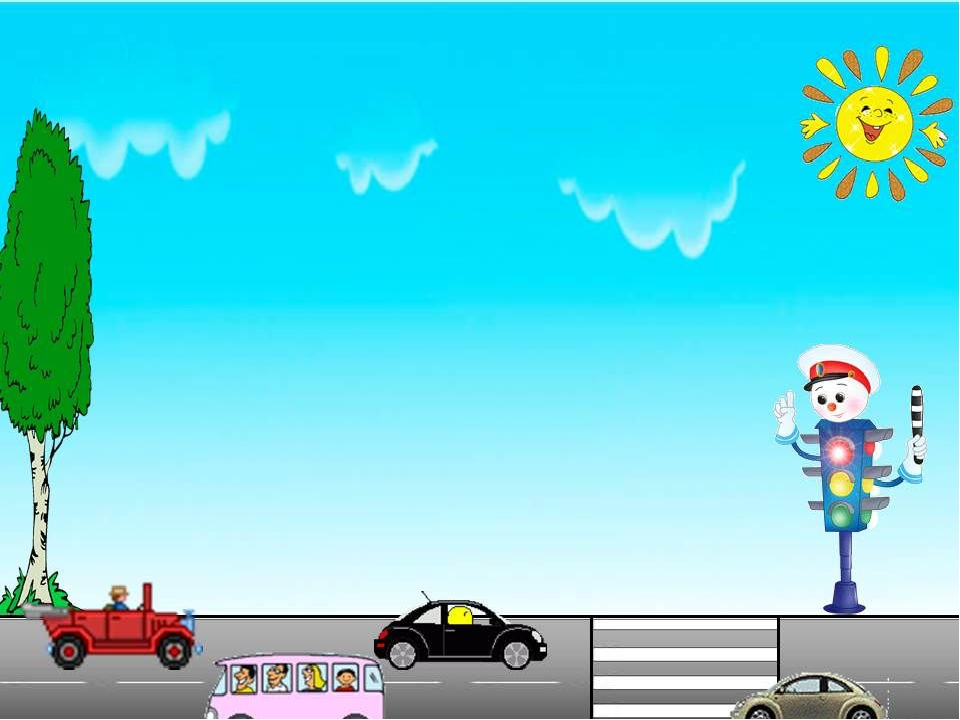 Актуальность
     Ежегодно на дорогах России совершаются десятки тысяч дорожно-транспортных происшествий с участием детей и подростков. Особенно ситуация на дорогах ухудшается в период летних каникул. Причиной дорожно-транспортных происшествий чаще всего является незнание детьми элементарных основ правил дорожного движения. А дети — это самое ценное и дорогое, что есть в жизни каждого человека. Избежать этих происшествий можно лишь путем соответствующего воспитания и обучения ребенка с самого раннего возраста. Приобщение ребенка к безопасному поведению на дороге должно быть систематическим и последовательным. Знание и соблюдение правил дорожного движения поможет сформировать безопасное поведение детей на дорогах.
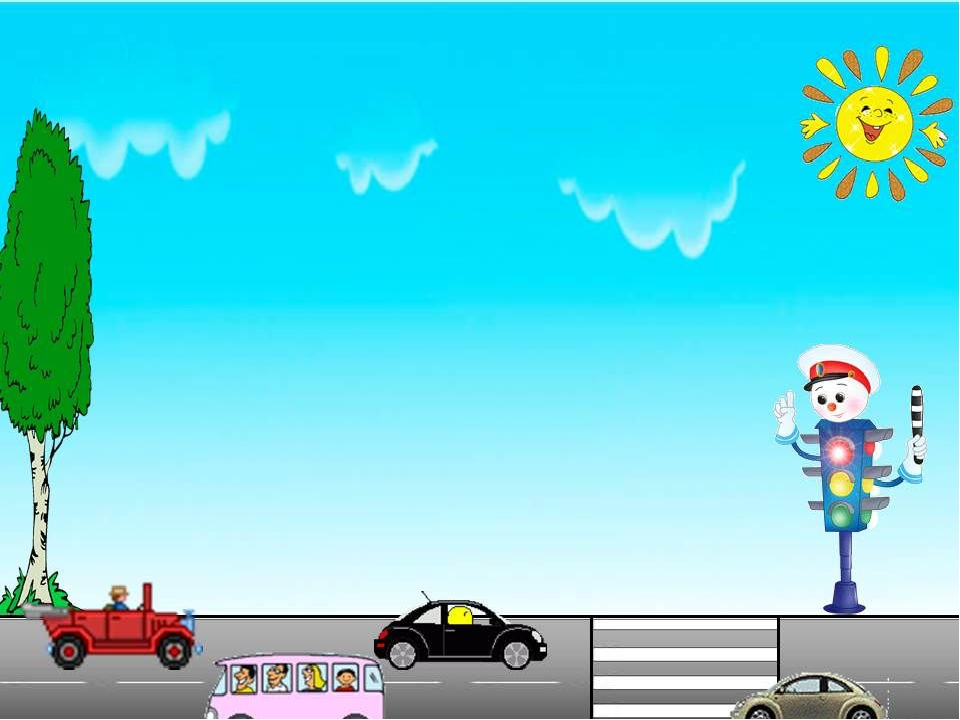 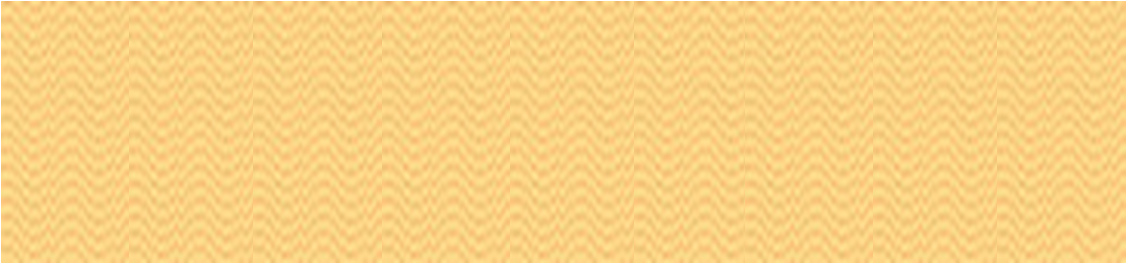 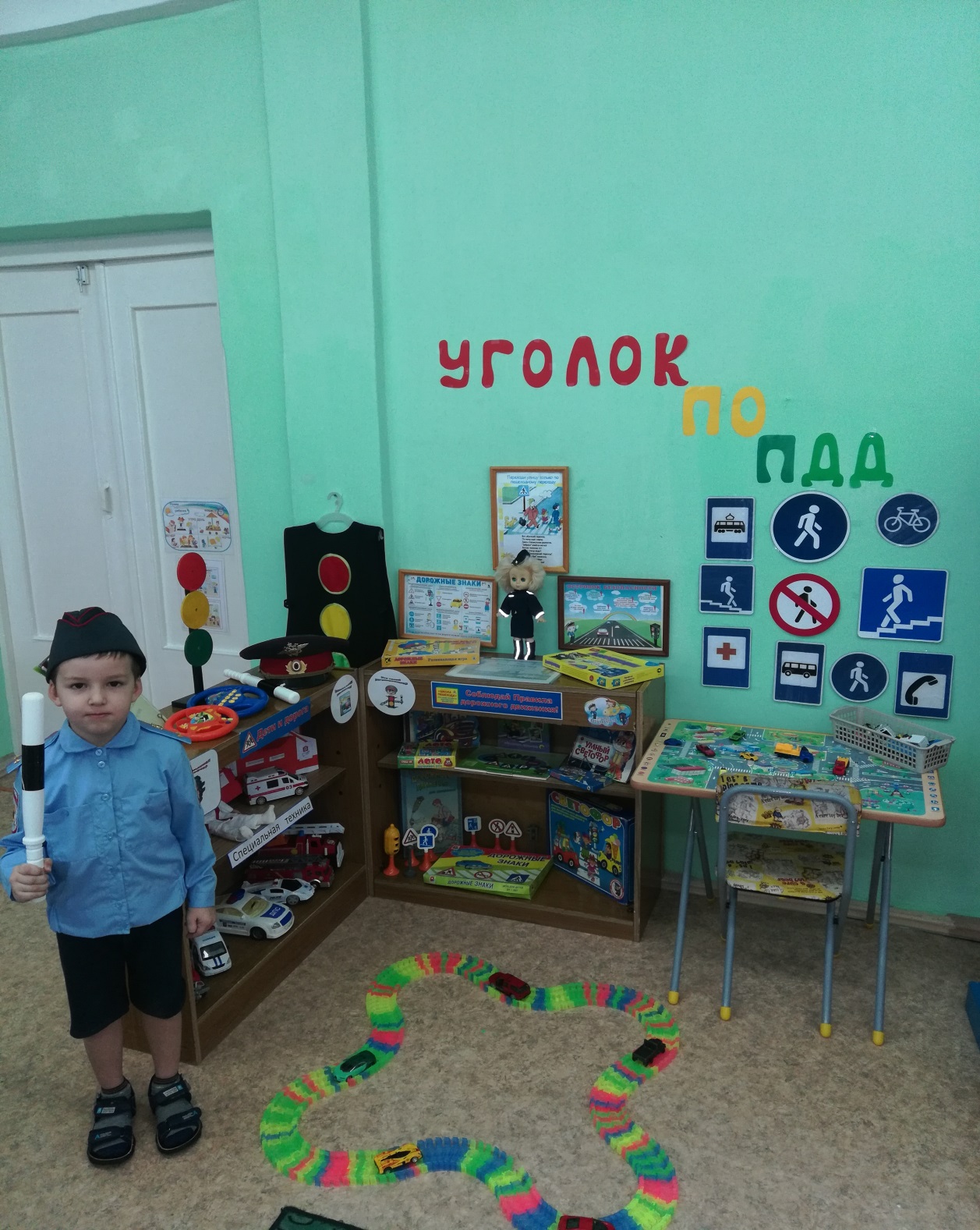 В группе создан уголок по  ПДД  с целью ознакомления дошкольников  с правилами дорожного движения и привития навыков безопасного  поведения  на дороге.
:
Проект «Солнечная поляна»
БлагоуБбБлаго
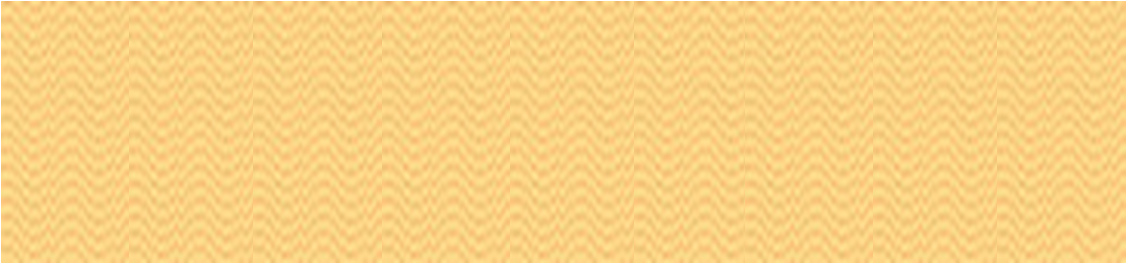 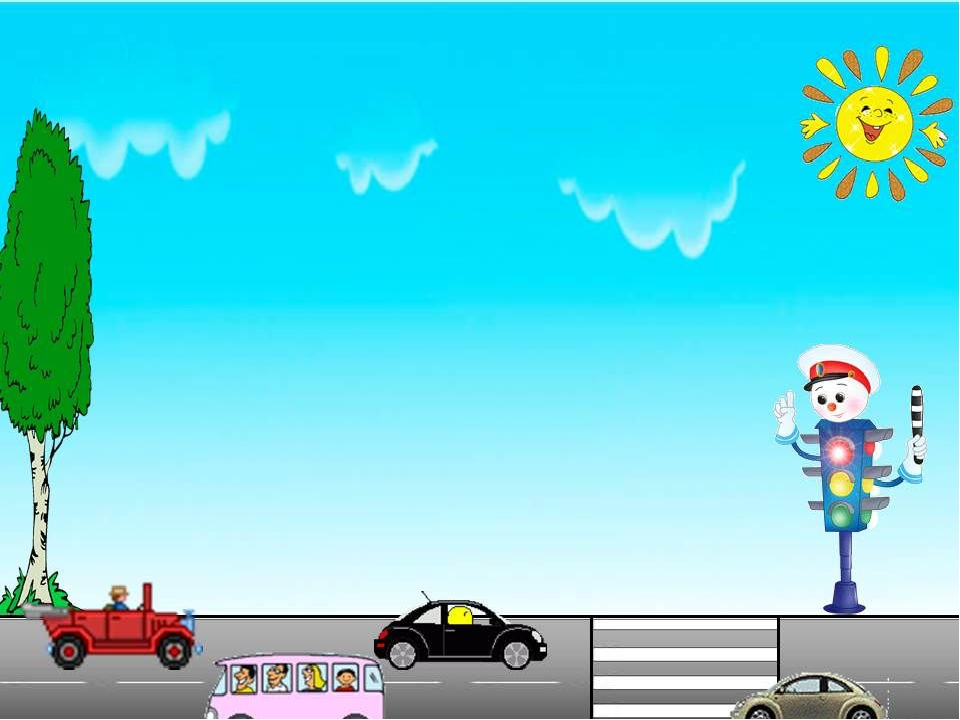 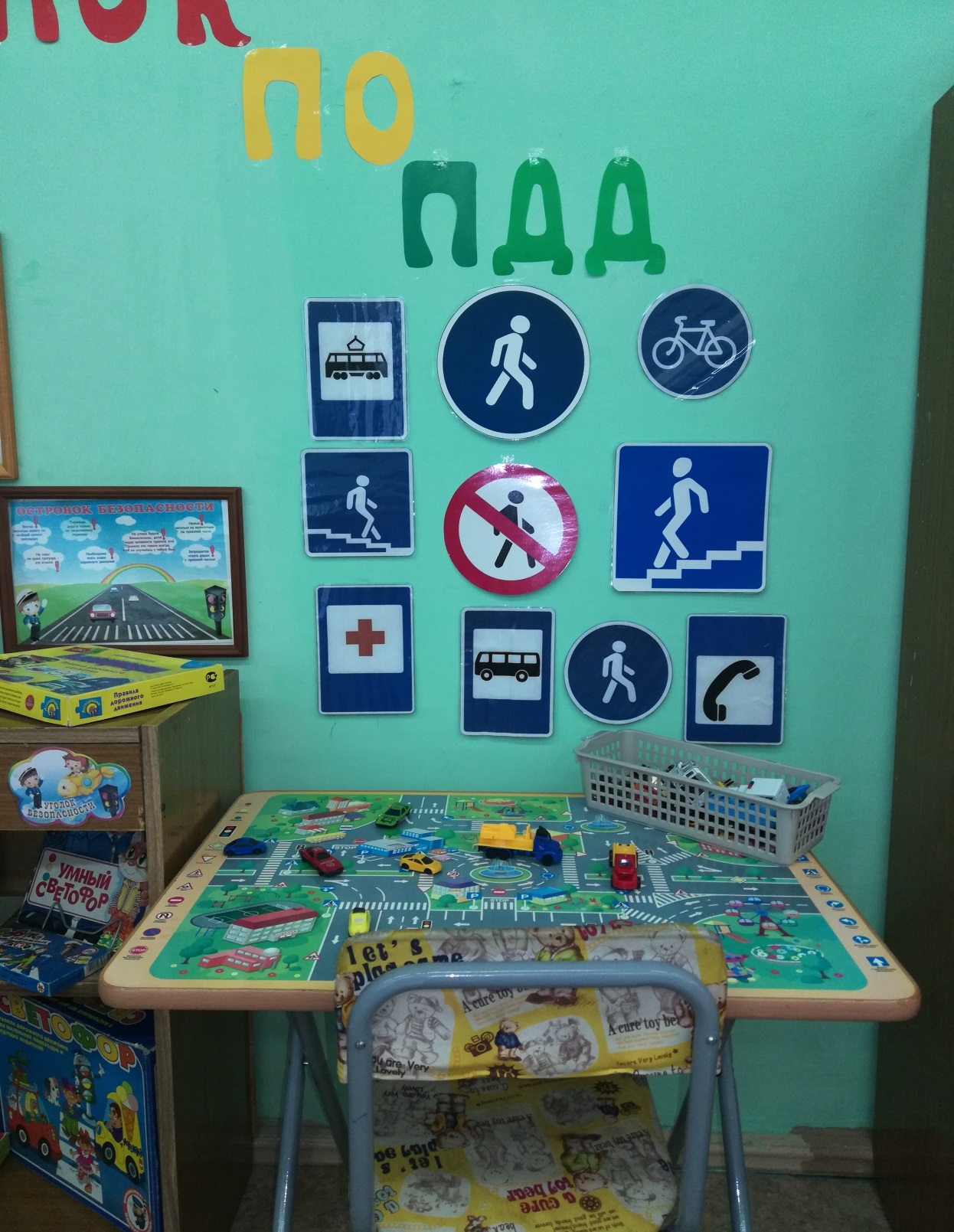 Дидактический стол  «Улицы города» позволяет детям в самостоятельной  игровой деятельности   закреплять  правила  поведения на дороге, представления о дорожных знаках .
Проект
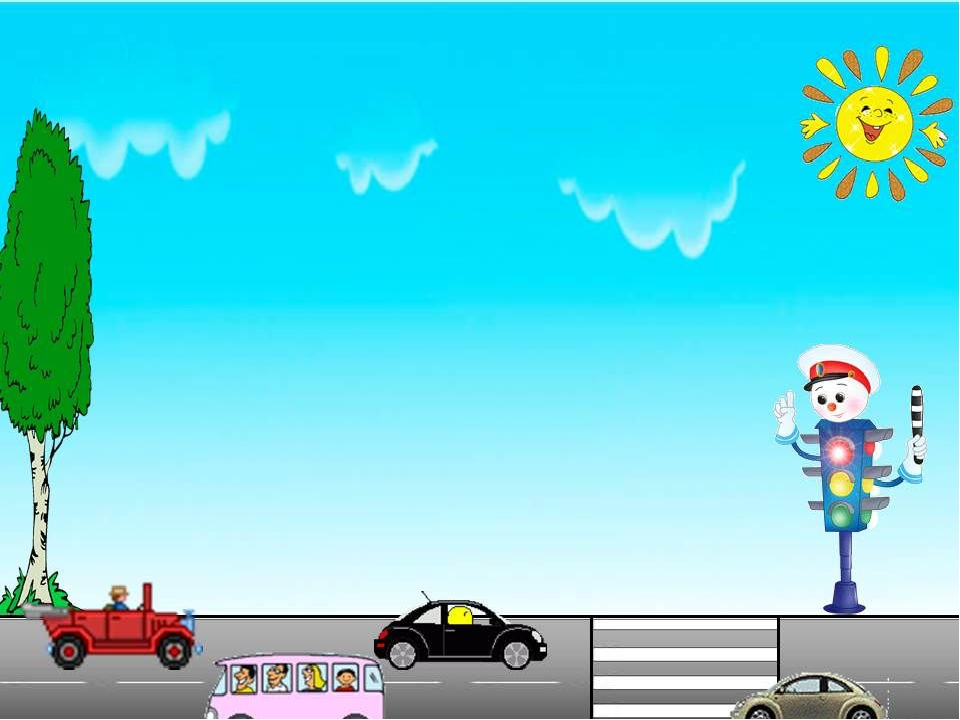 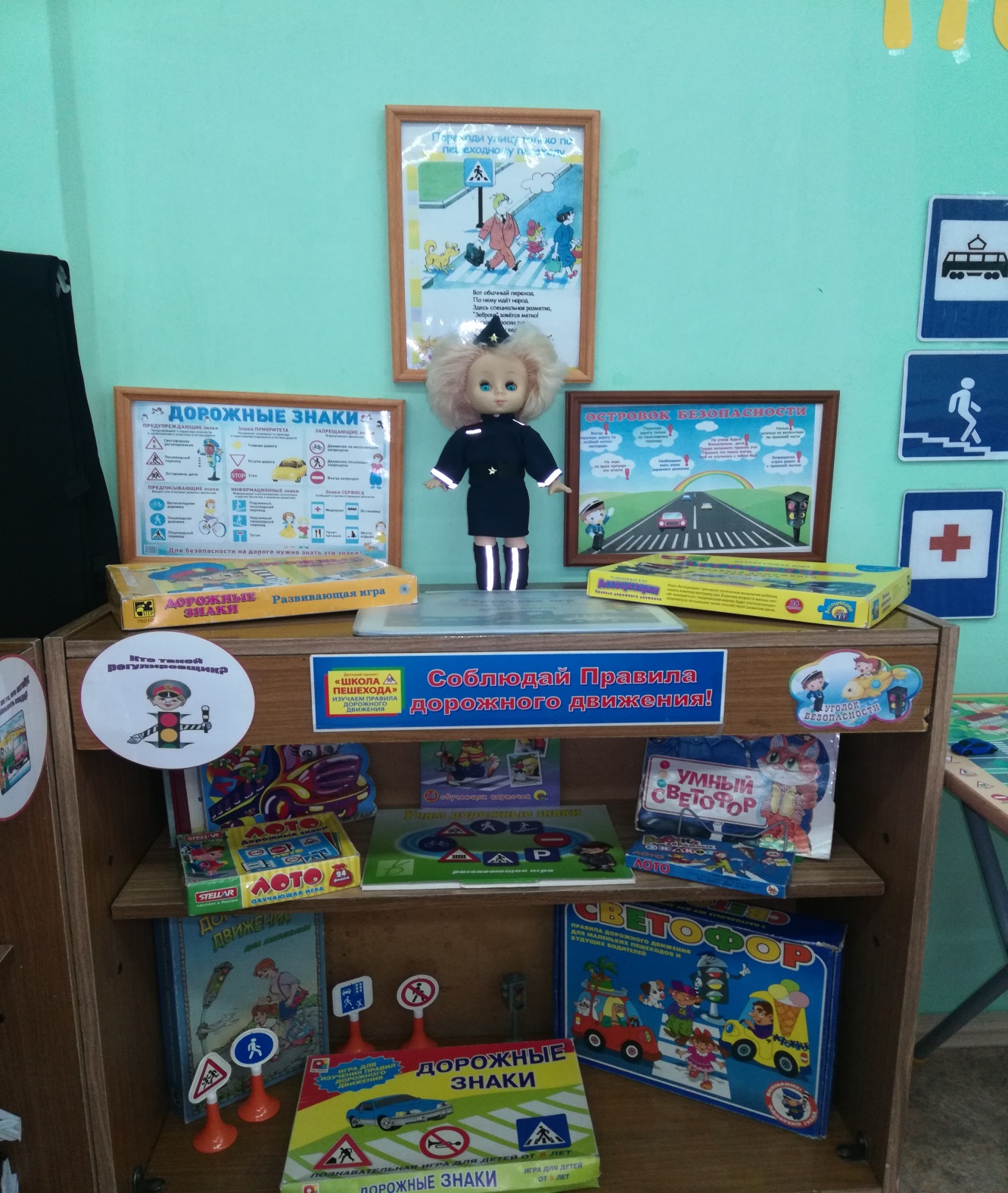 Уголок оформлен в соответствии с  требованиям ФГОС ДО: яркий , насыщенный, безопасный, полифункциональный.
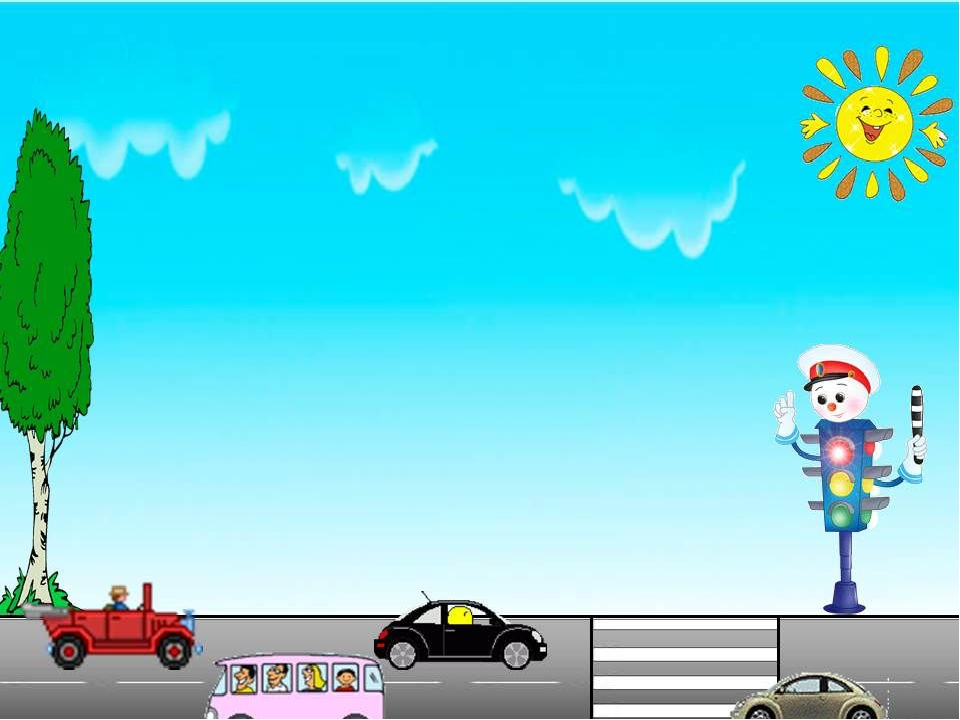 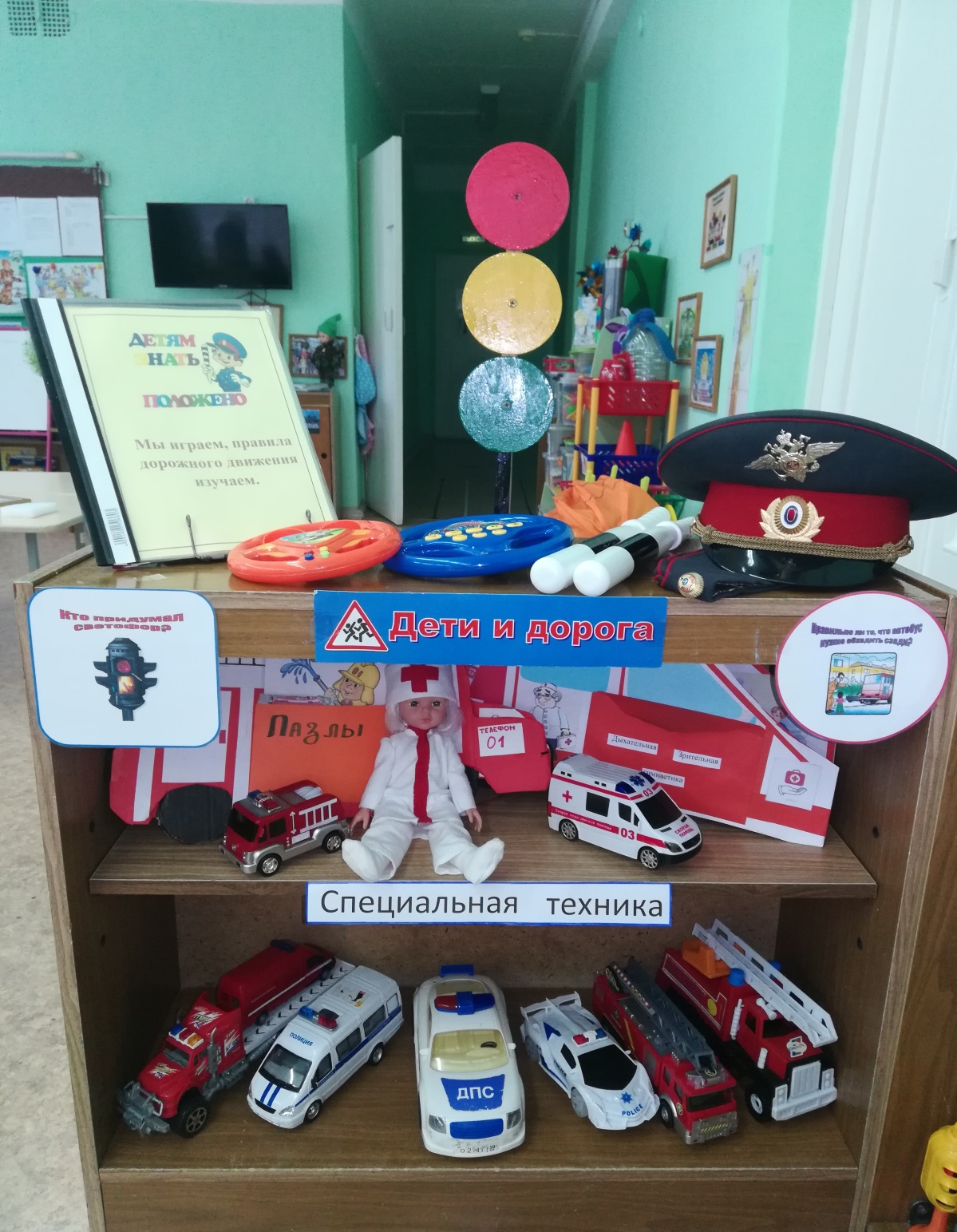 Набор специальной техники для  настольных игр.
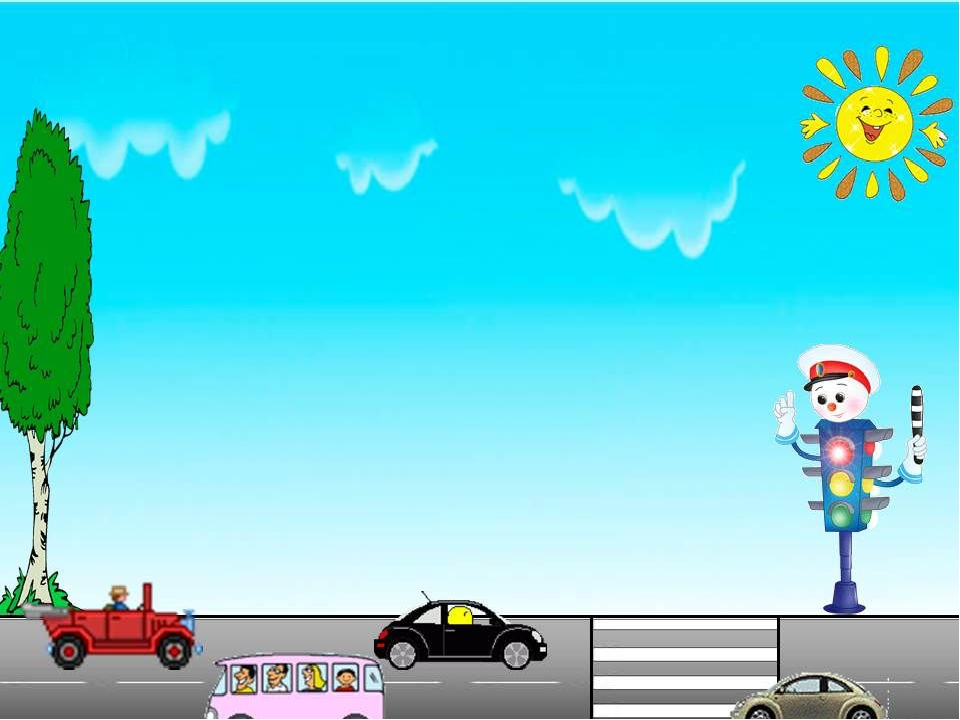 Уголок наполнен.
  Комплект для настольной игры: машинки, фигурки, светофоры, мелкие знаки на подставках.
  Дидактические игры по  правилам  дорожного движения: «О чём говорят знаки?», «Угадай знак», «Где спрятался знак?», «Перекрёсток», «Наша улица»
  Карточки-схемы действий регулировщика и карточки с дорожными знаками, разрезные картинки «Собери дорожный знак».
  Атрибуты для сюжетно-ролевых игр: жилет и фуражка инспектора ДПС, накидки и шапочки с изображениям различных видов транспорта для игры водители.  пожарная машина и т.п., крупные знаки на подставках.
  Художественная литература по ПДД: рассказы, загадки, стихотворения: А. Усачев «Дорожная песенка», «О правилах поведения в транспорте»;
С. Михалков «Бездельник Светофор»; А. Барто «Жил на свете самосвал»; Н. Носов «Метро»; С. Еремеев «Главные машины» и т.п.
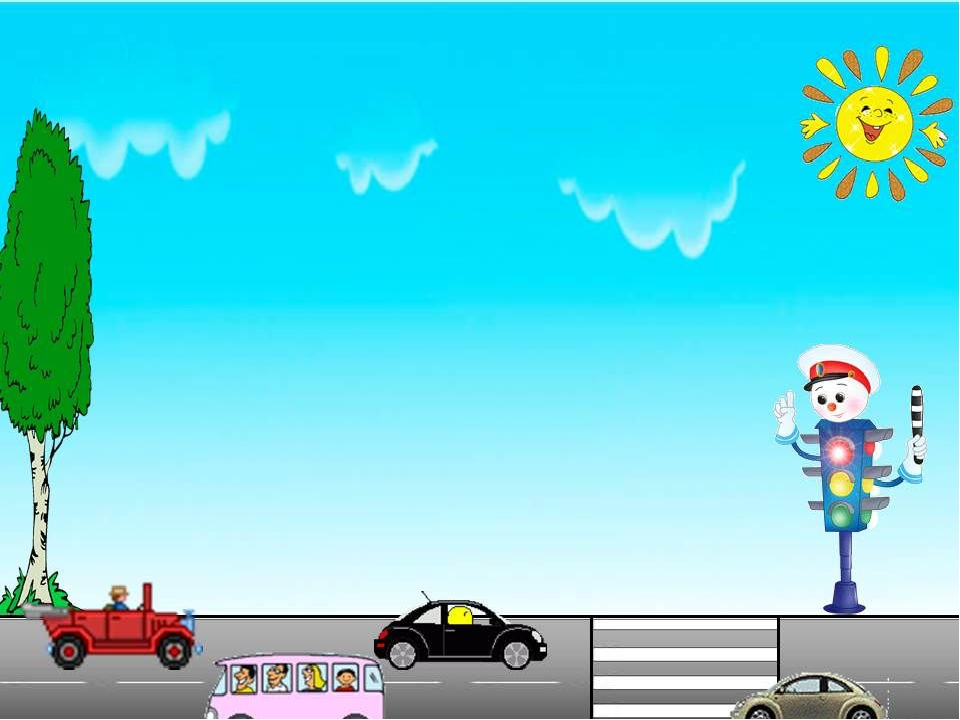 Дидактические игры по ПДД
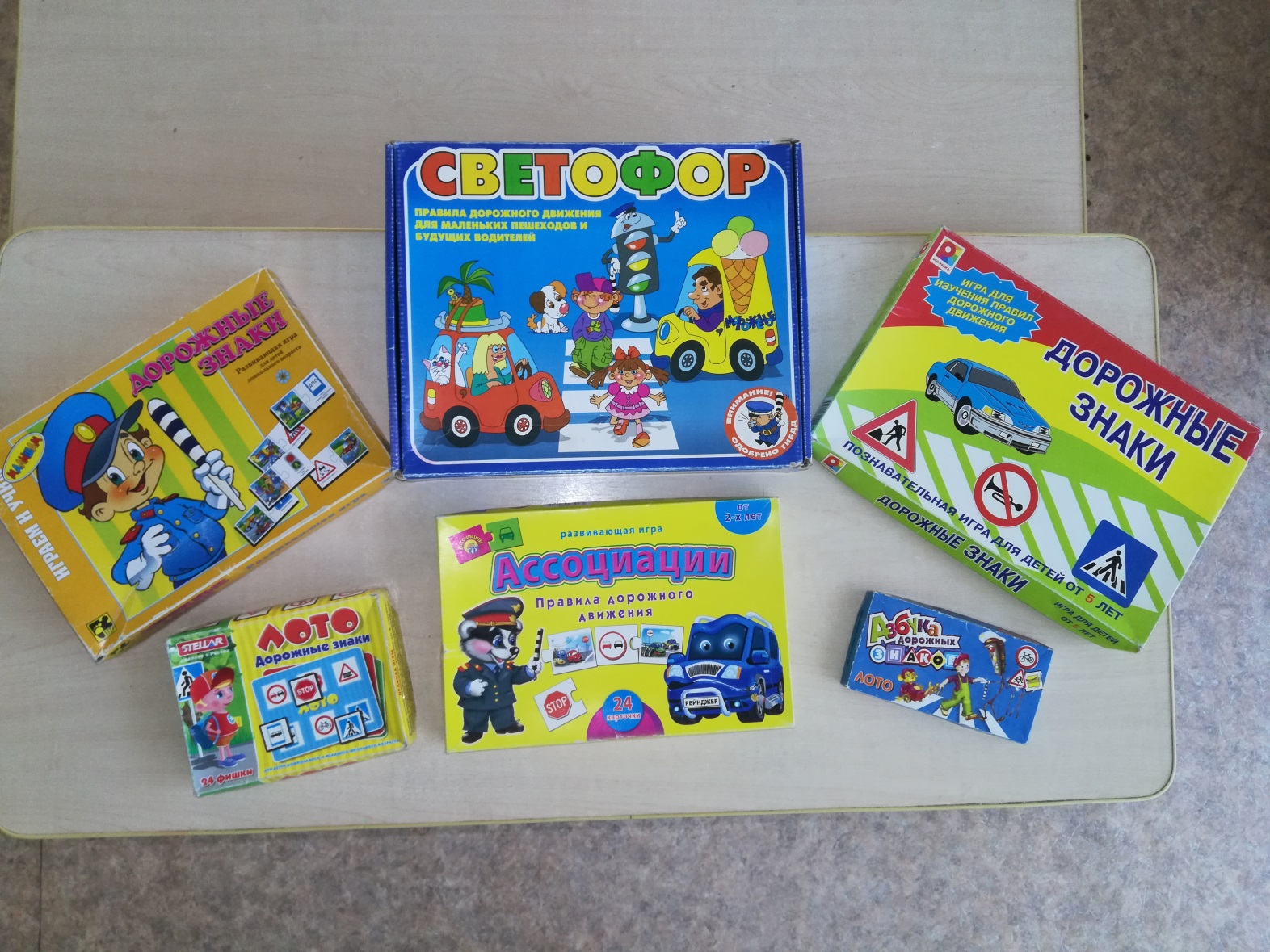 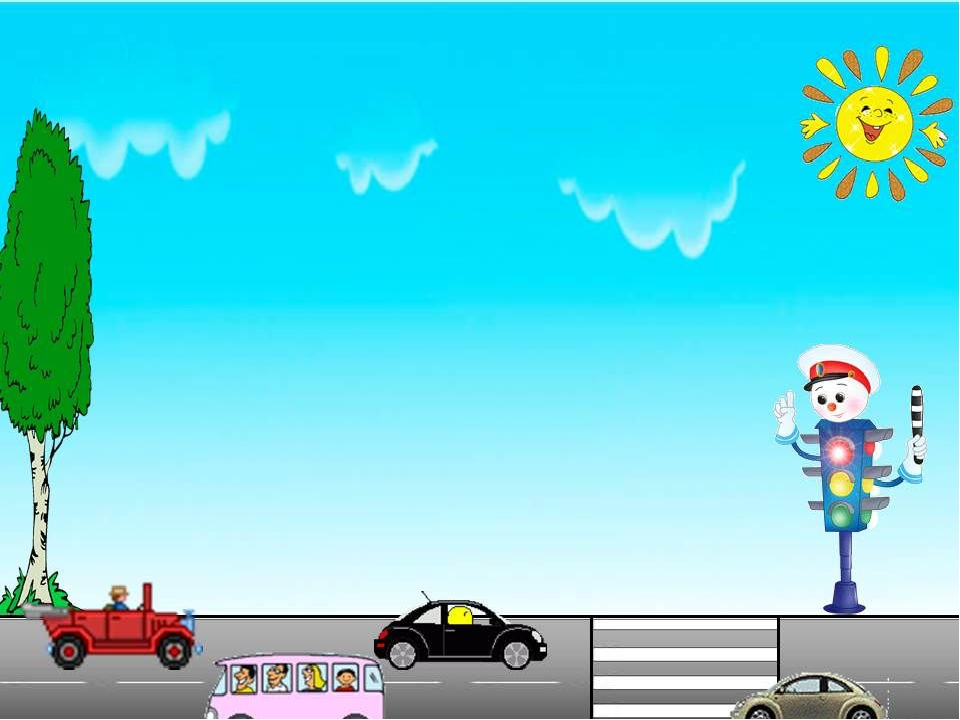 Тематические лепбуки: полицейская, пожарная  машины и машина скорой помощи.
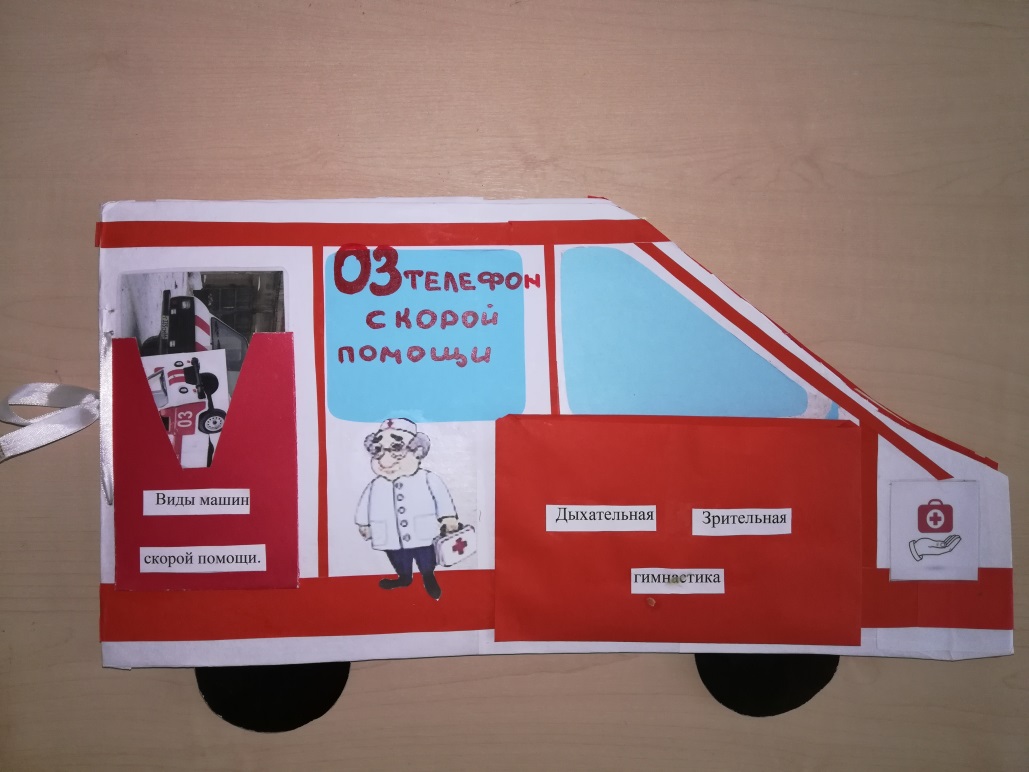 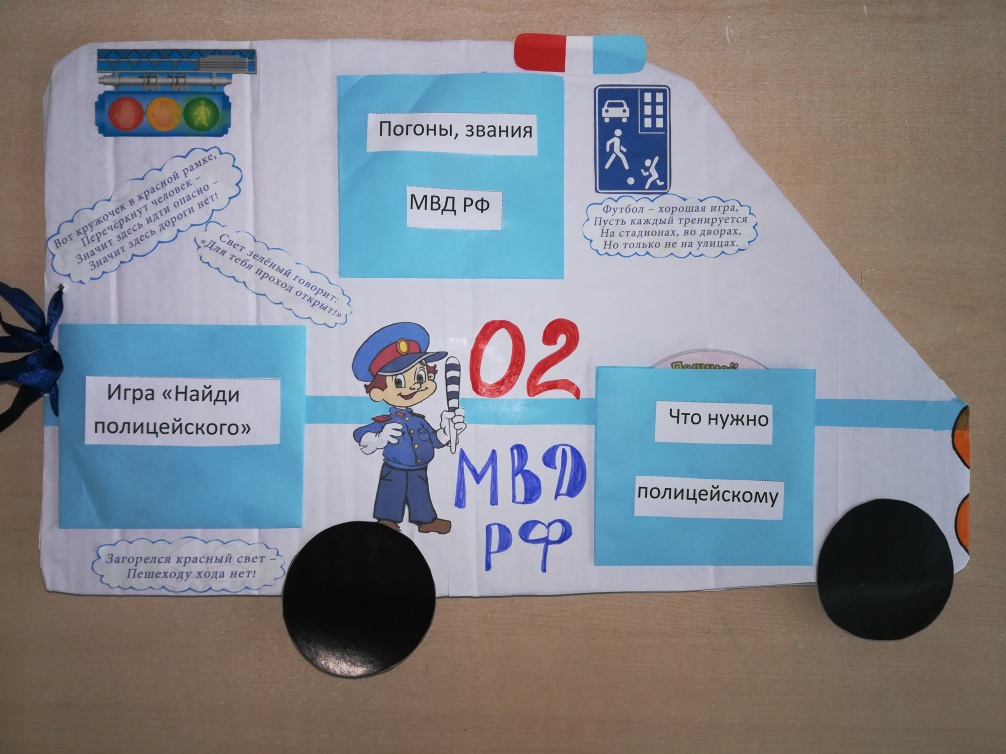 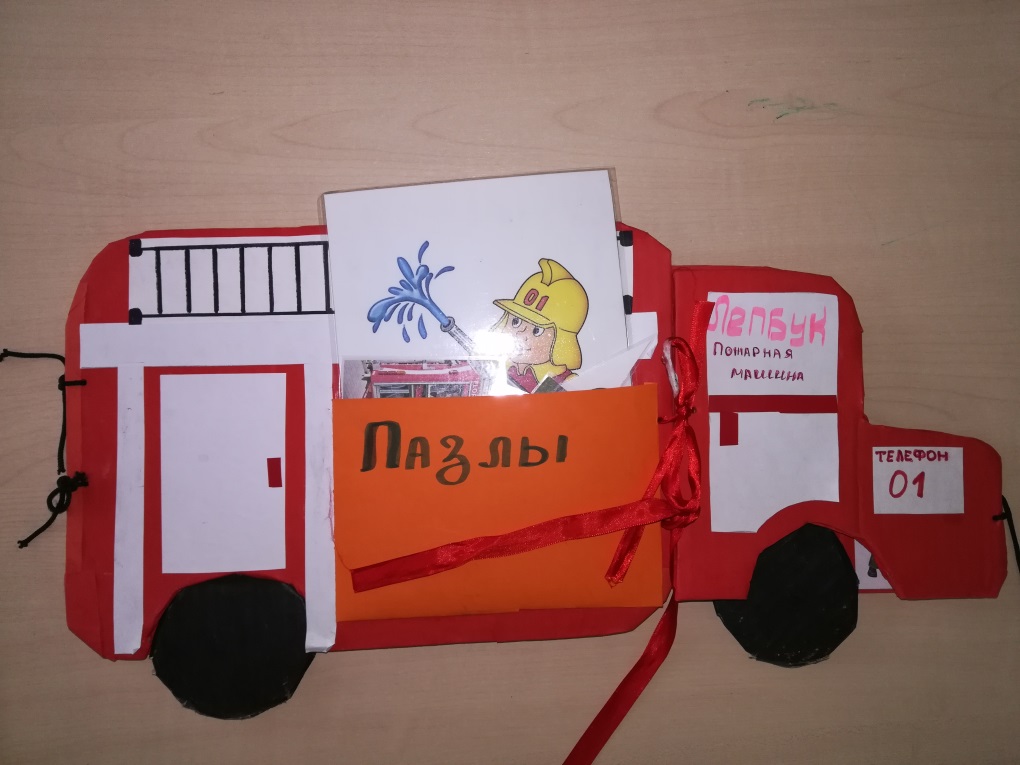 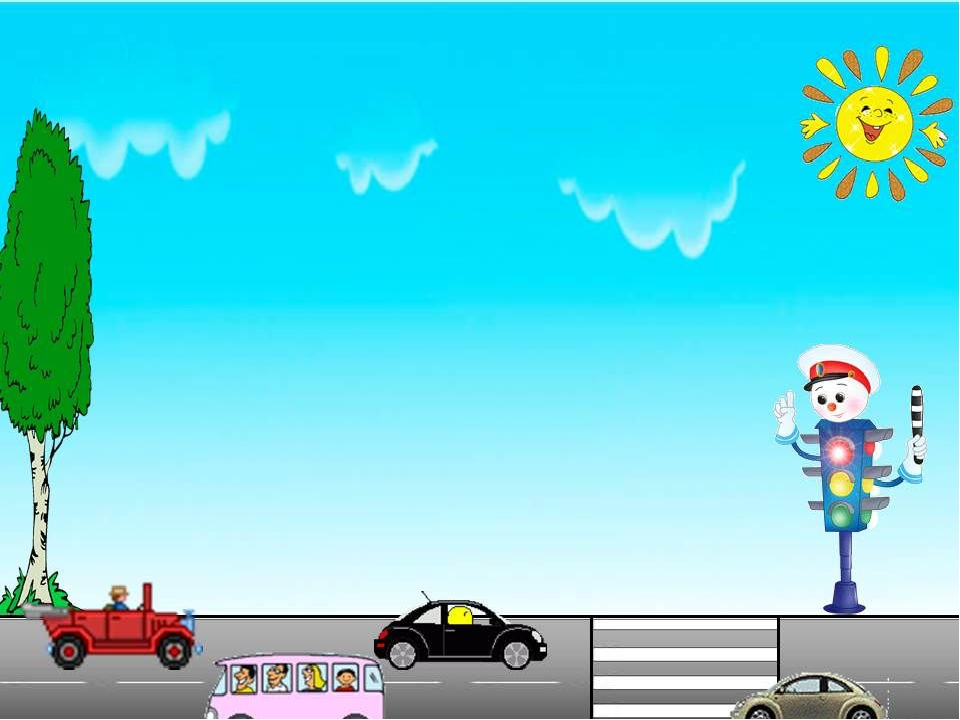 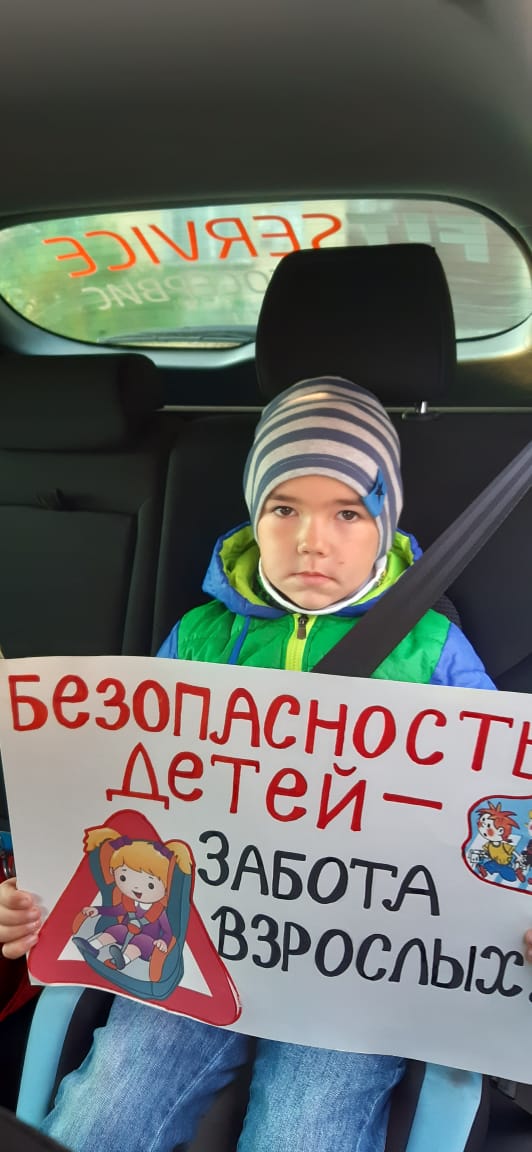 Родители ,чтобы избежать беды, с автокреслом ты води.
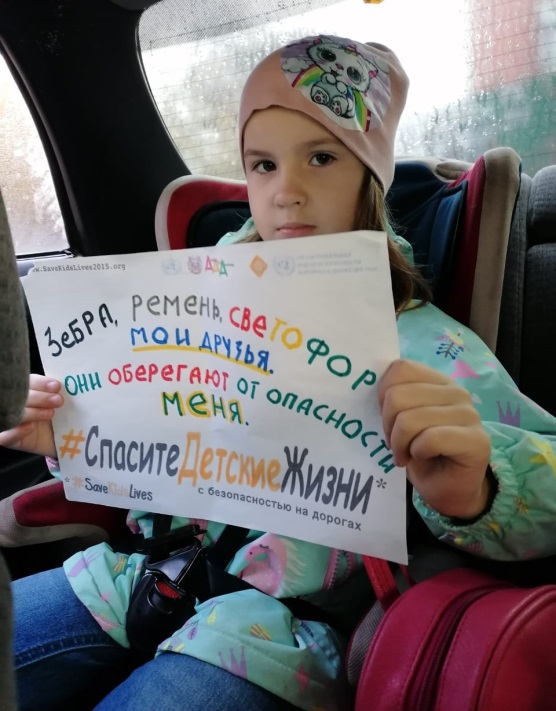 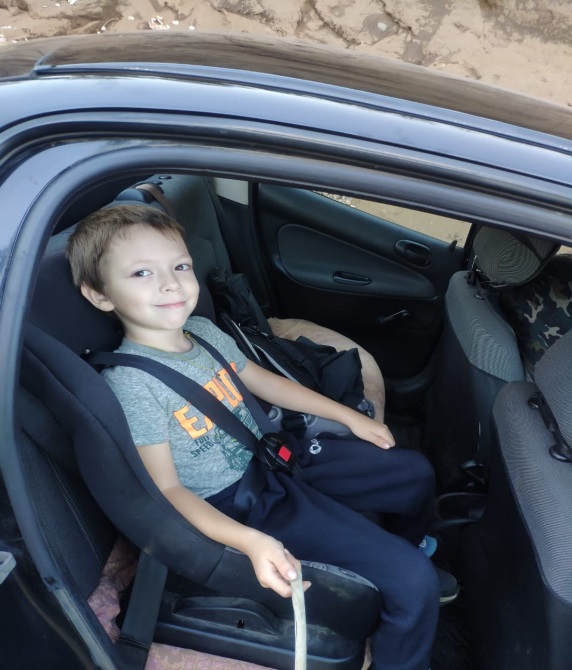 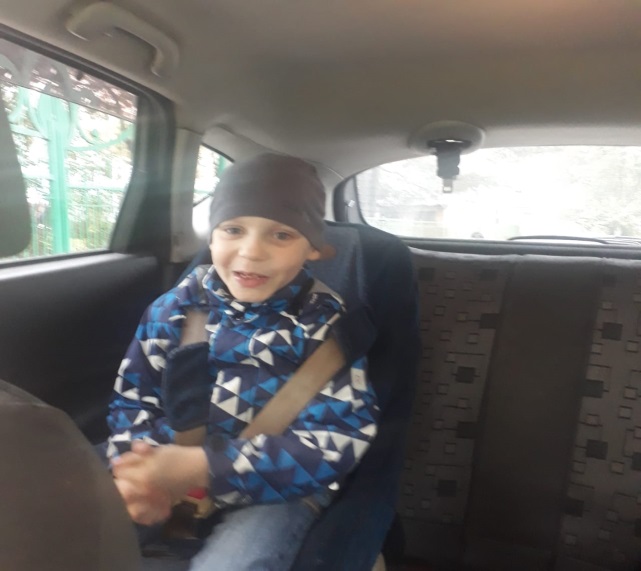 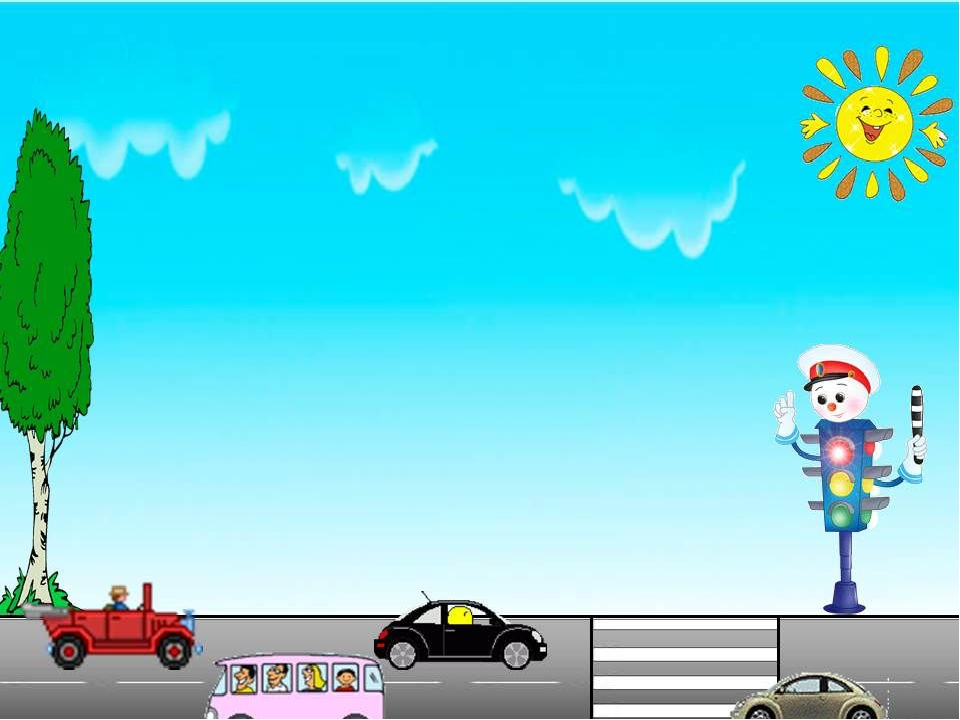 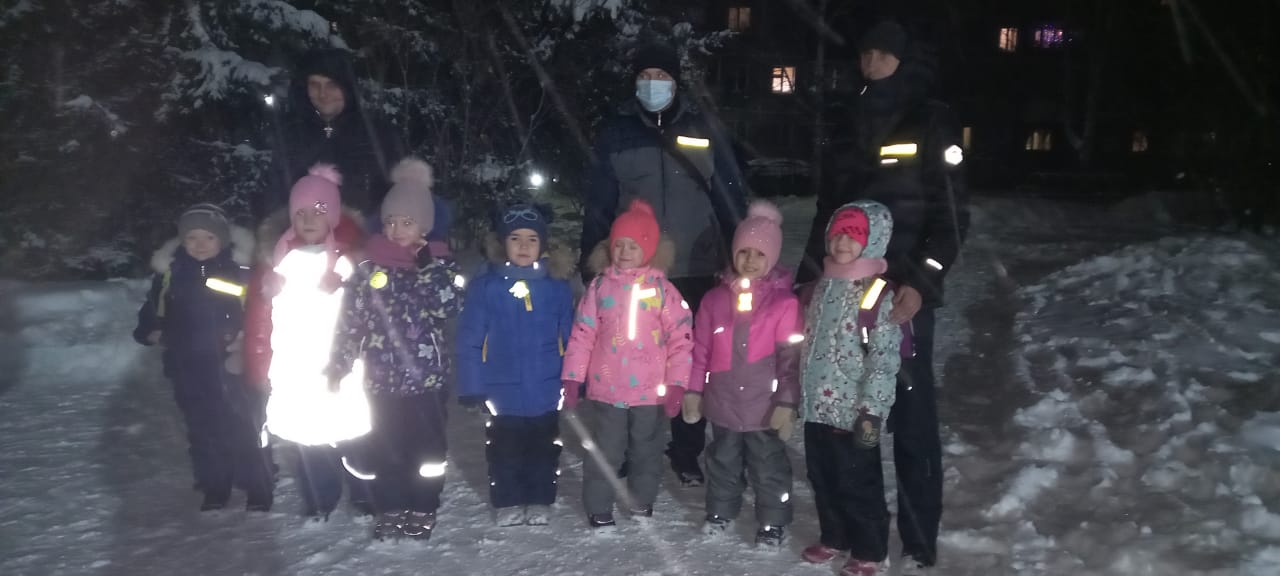 Акция «Стань заметнее 
на дороге».
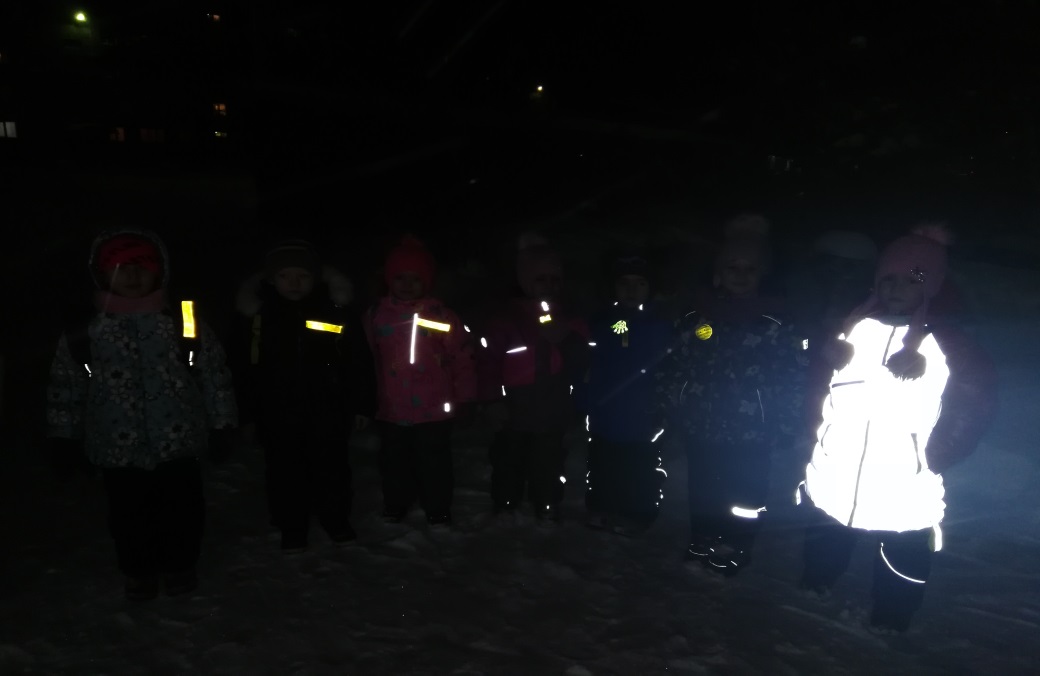 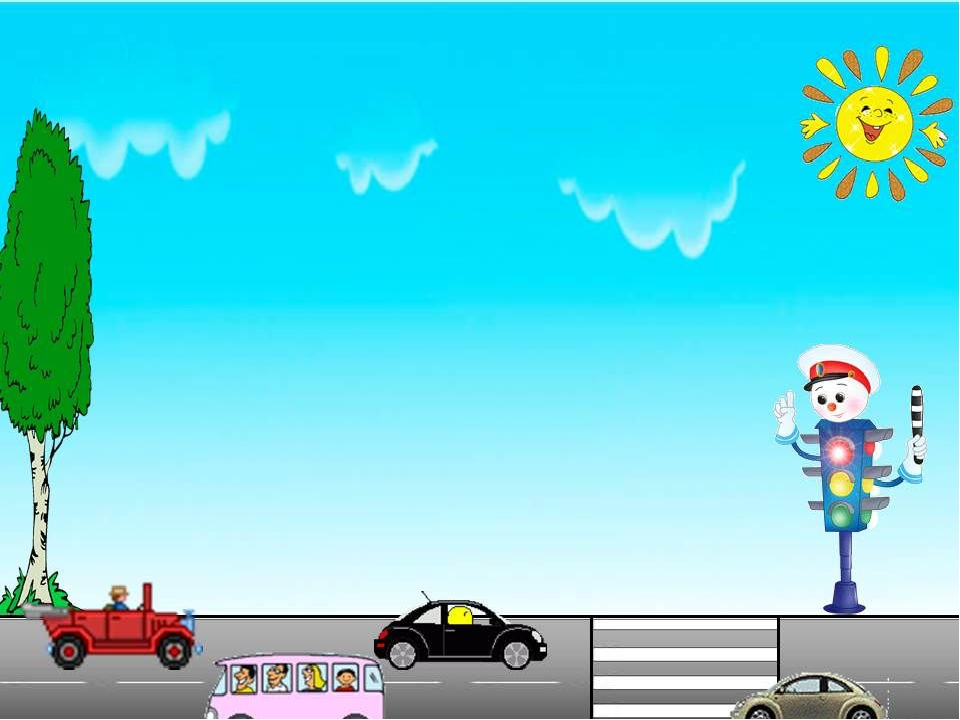 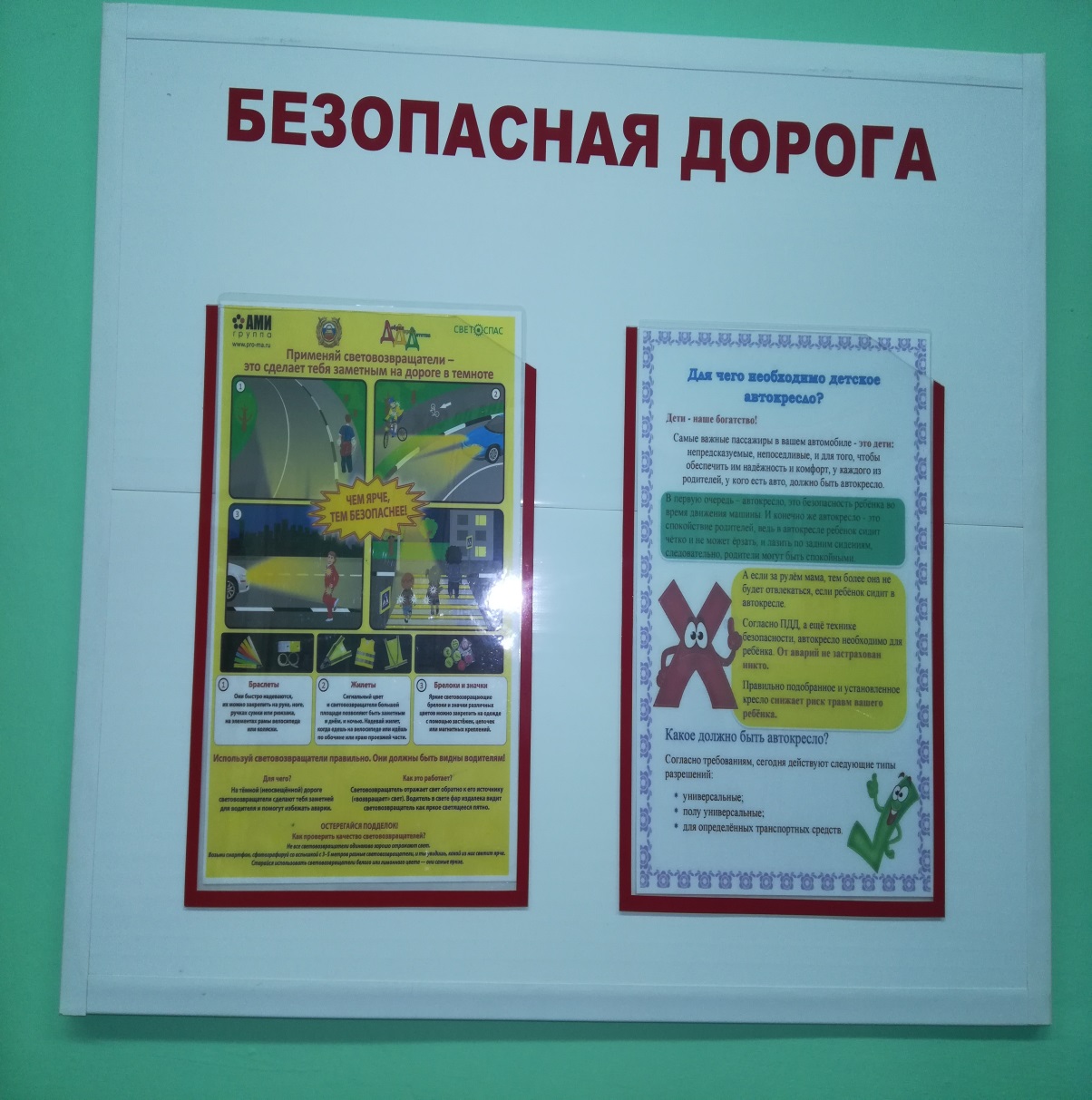 Информационный стенд для родителей.
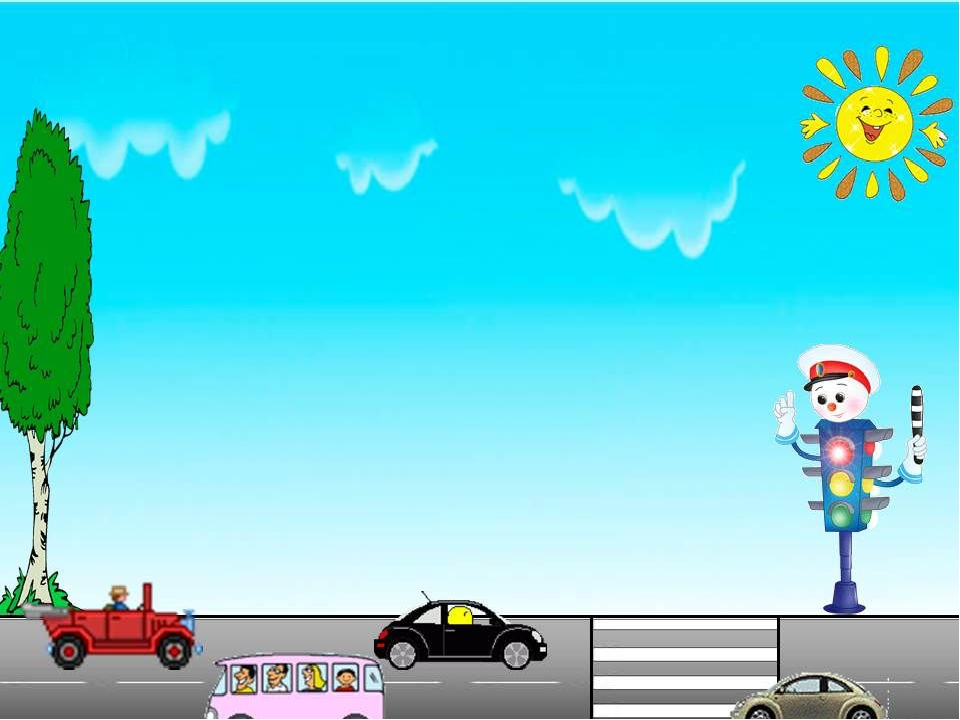 Игровая деятельность детей по закреплению ПДД
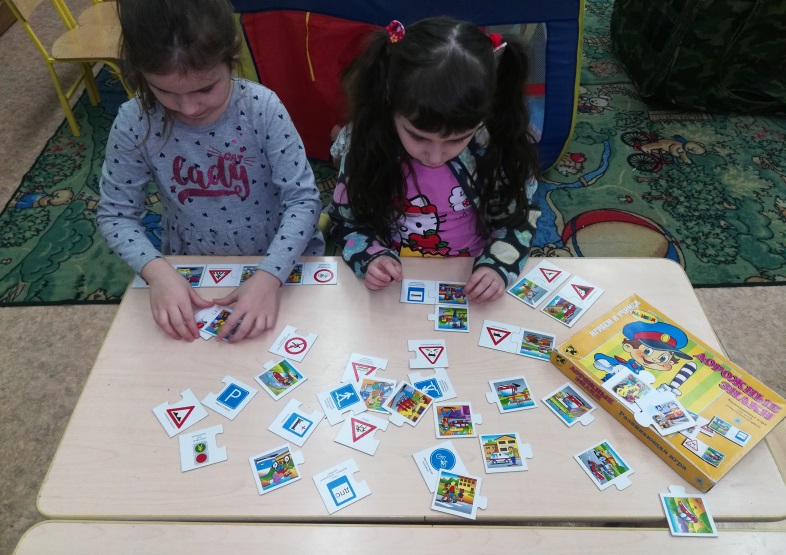 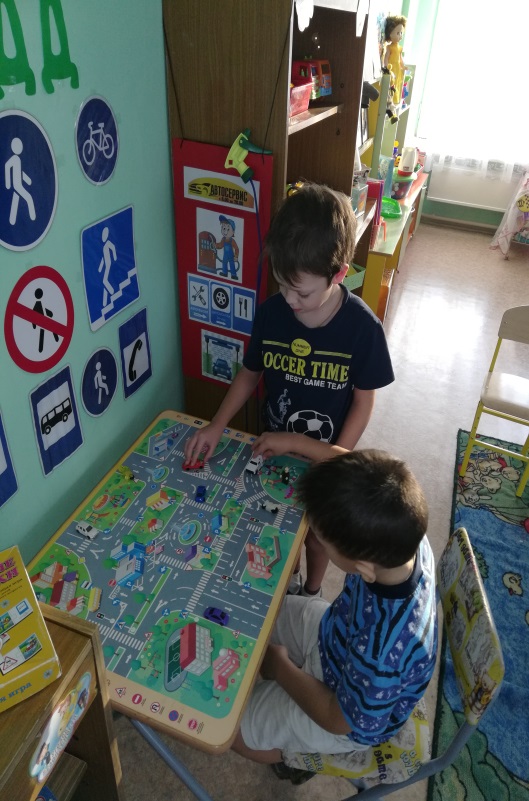 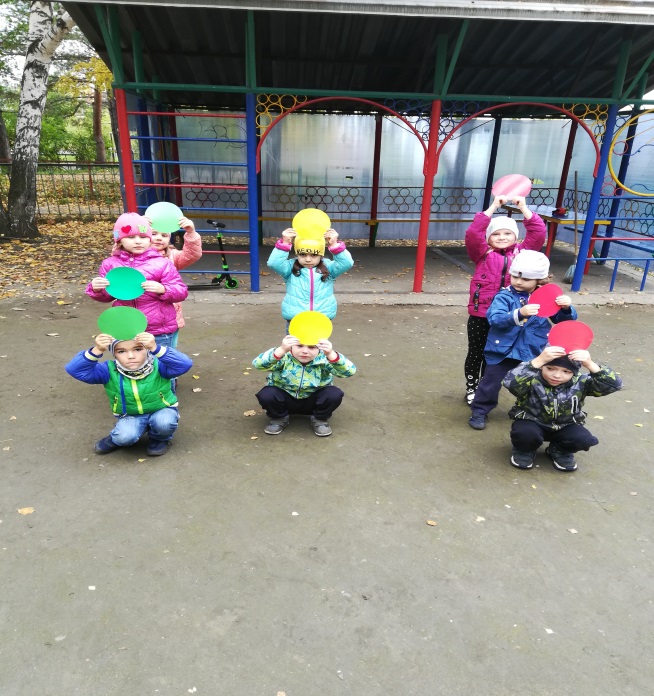 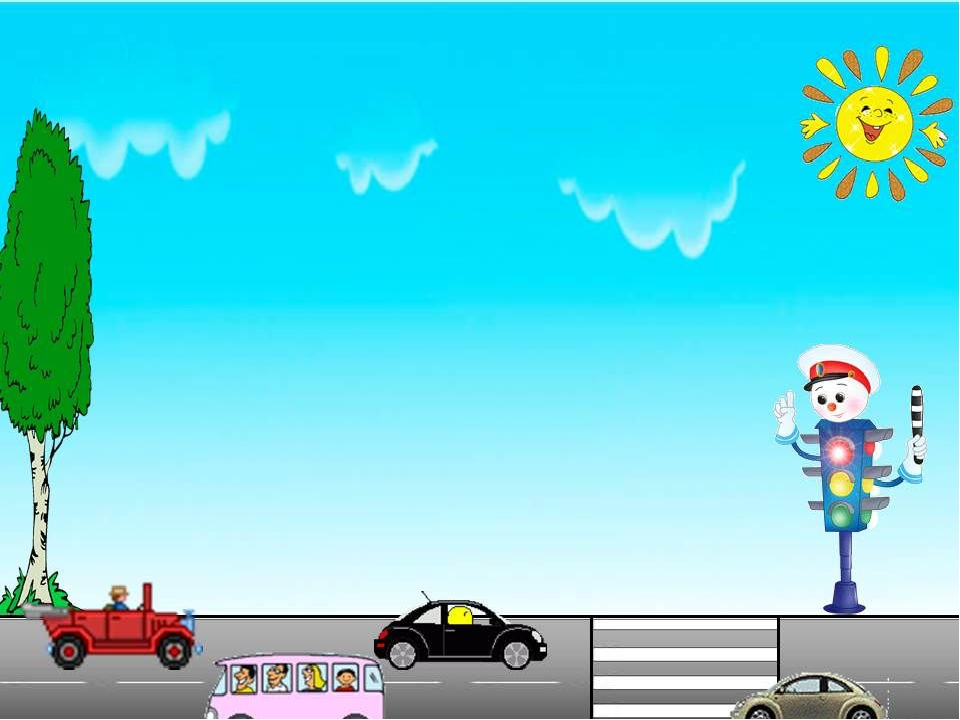 Сюжетно – ролевые игры «Автобус», «На улицах  города».
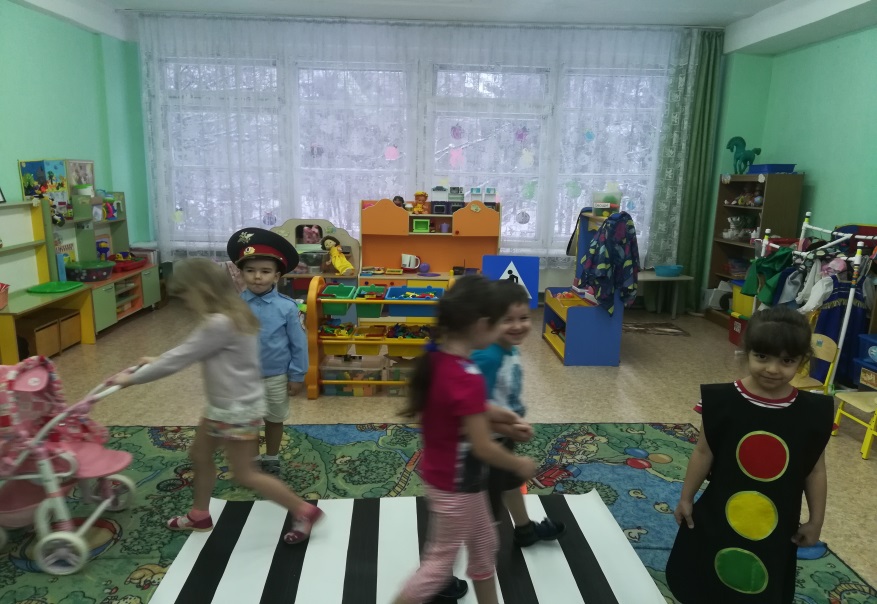 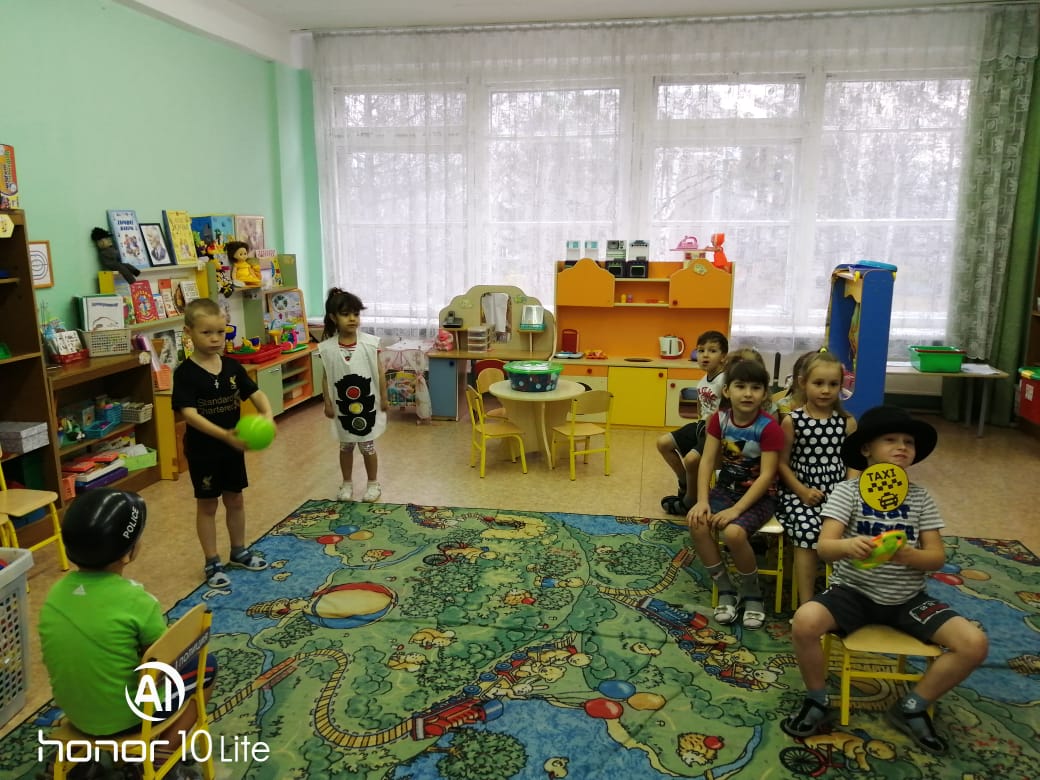 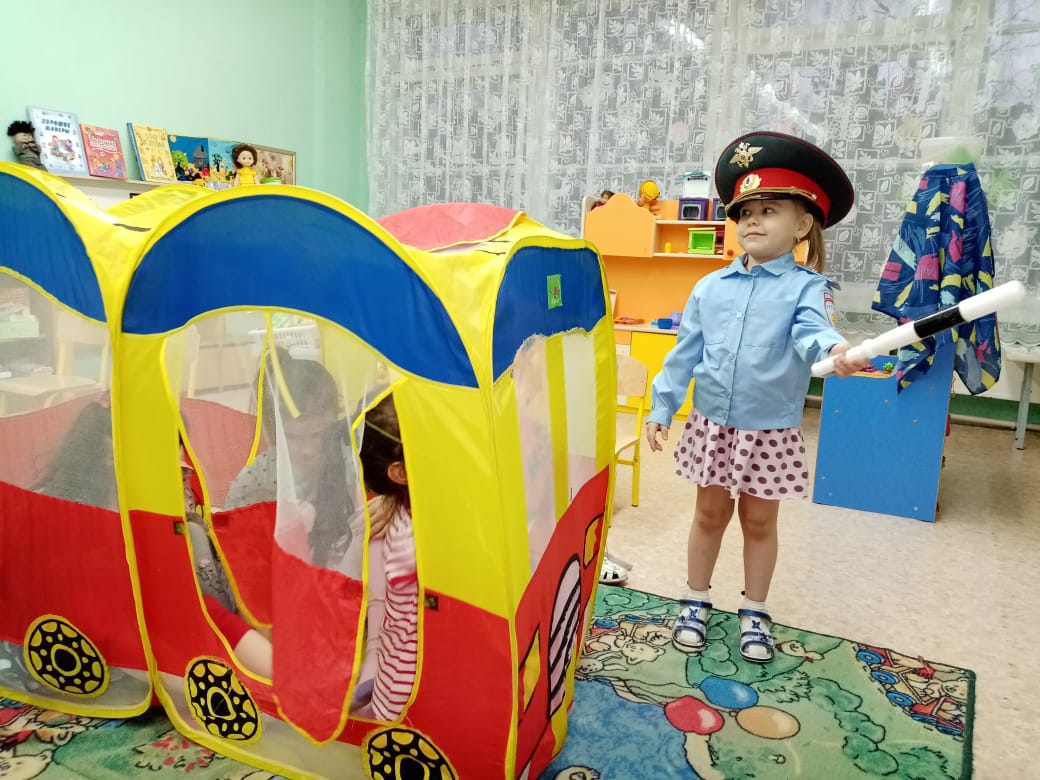 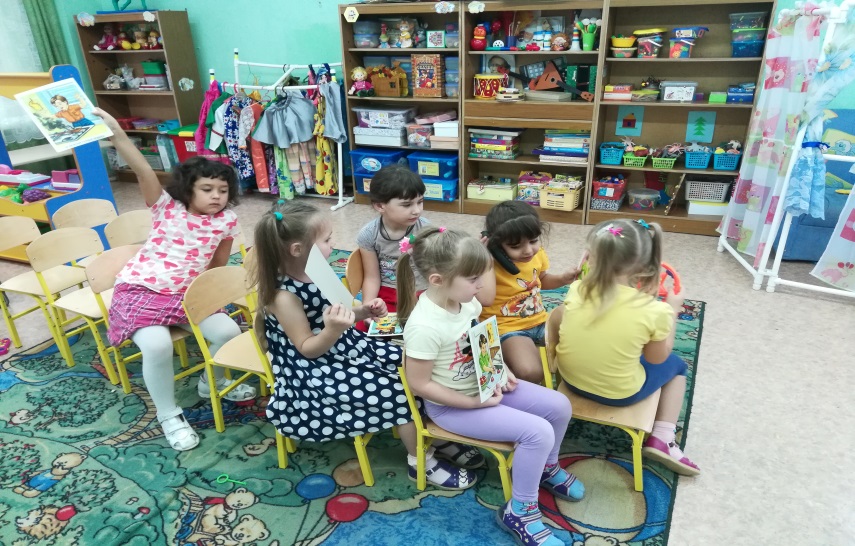 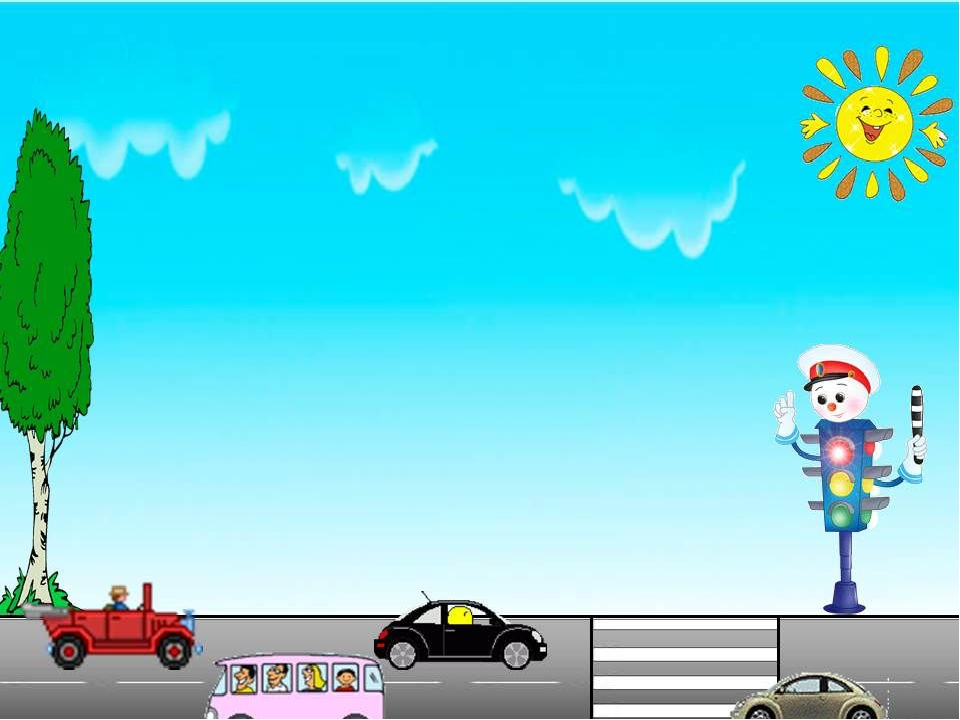 СПАСИБО ЗА ВНИМАНИЕ.